The American Health Care Act: Economic & Employment Consequences for States
Leighton Ku, PhD, MPH
Professor of Health Policy & Management & Director, Center
for Health Policy Research

June 2017
Purpose and Methods
CBO and others have examined effects of American Health Care Act (AHCA) on insurance coverage and costs.  
23 million more uninsured
14 million fewer covered by Medicaid due to phase down of Medicaid expansions, per capita caps and other changes.
We assess potential effects on economies and employment in all 50 states and DC from 2018-26.  
Begin by using CBO estimates of changes in federal funding.
Examine combined effects of changes in Medicaid, premium tax subsidies, tax repeals and other changes.
Then model effects on state employment and economies using a regional economic model, PI+ from REMI.
The Rise and Fall in Employment If AHCA Enacted
# of Jobs
Total Employment
864,000
Baseline
Health Care
Employment
-924,000
Key National Findings: Total Changes
Effects of Coverage vs. Tax Changes
Major factor leading to job loss is the large cuts 
to Medicaid.  Followed by changes in premium tax credits.
Tax changes are less effective in stimulating growth.
Top Ten State Losses
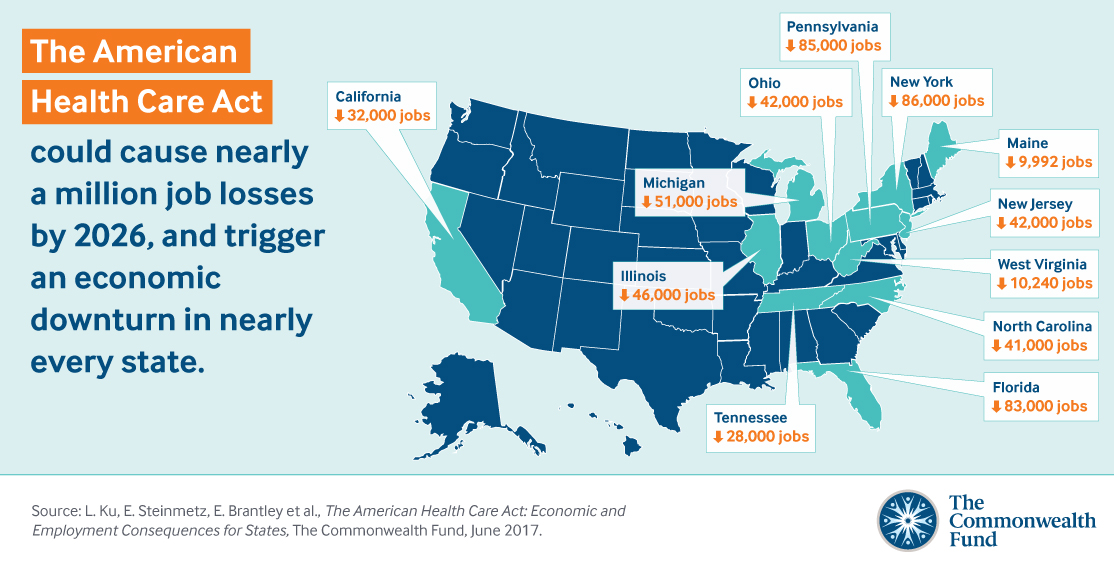